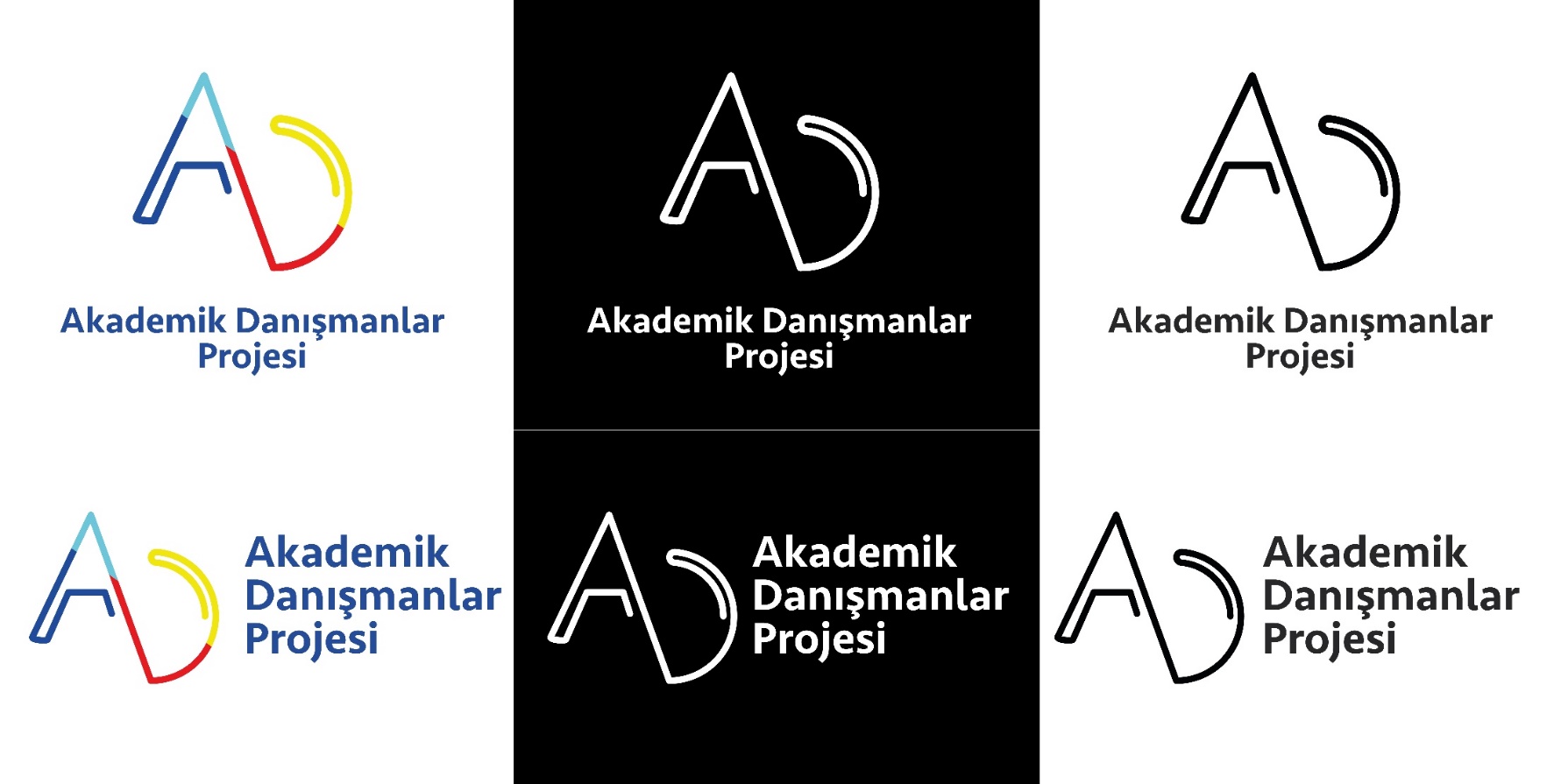 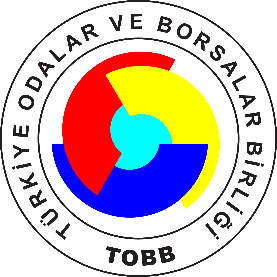 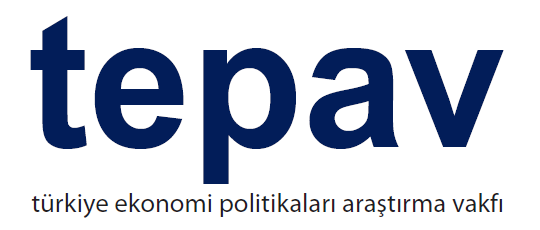 Akademik Danışmanlar Projesi
Gaziantep İli
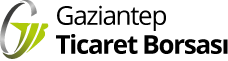 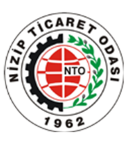 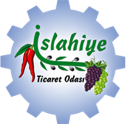 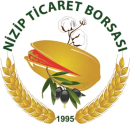 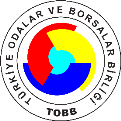 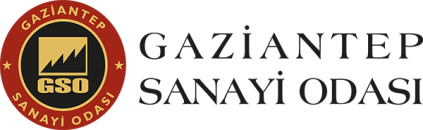 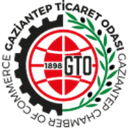 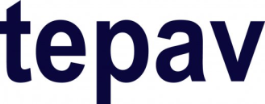 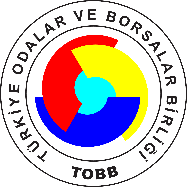 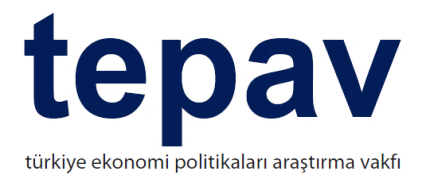 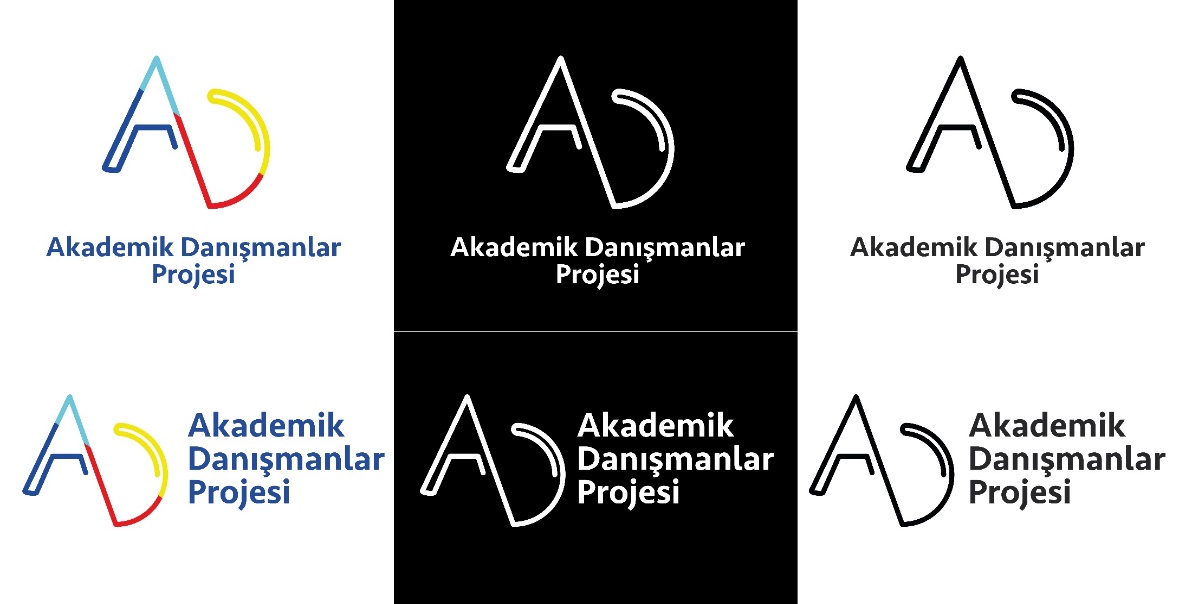 İçerik
Büyüme, üretim ve satışlar
Dış ticaret ve cari açık
İstihdam ve işsizlik
Ekonomik Güven Endeksi
Enflasyon
Kredi ve mevduat
TCMB Piyasa Katılımcıları Anketi: Seçilmiş göstergeler
Bu sunum, TOBB ve TEPAV ortaklığında yürütülen Akademik Danışmanlar Projesi kapsamında Gaziantep Akademik Danışmanı Prof. Dr. Hüseyin BOZKURT tarafından hazırlanmıştır.
İçerik tamamıyla Akademik Danışmanın sorumluluğu altında olup TOBB ve TEPAV’ın görüşlerini yansıtmak zorunda değildir.
Büyüme, Üretim ve Satışlar
Gayri Safi Yurt İçi Hasıla (GSYH) büyümesi
 Üretim ve harcama yönünden katkılar
Üretim
 Sanayi Üretim Endeksi (SÜE)
 Sektörel ciro endeksleri
Satışlar
 Perakende satış hacim endeksi
 Hizmet sektörü ciro endeksleri
Slayt 5
2021 yılı üçüncü çeyrek büyüme oranı %7,4 düzeyinde gerçekleşti
Bir önceki çeyreğe göre ihracat ve yatırımlarda önemli bir düşüş gözleniyor
GSYH yıllık büyümeye üretim ve harcama yönünden katkılar, % puan, 2018 Ç1 – 2021 Ç3

Üretim yönünden katkılar	Harcama yönünden katkılar
120
100
80
60
40
20
0
-20
-40
-60
120
100
80
60
40
20
0
-20
-40
-60
2018-Ç1
2018-Ç2
2018-Ç3
2018-Ç4
2019-Ç1
2019-Ç2
2019-Ç3
2019-Ç4
2020-Ç1
2020-Ç2
2020-Ç3
2020-Ç4
2021-Ç1
2021-Ç2
2021-Ç3
2018-Ç1
2018-Ç2
2018-Ç3
2018-Ç4
2019-Ç1
2019-Ç2
2019-Ç3
2019-Ç4
2020-Ç1
2020-Ç2
2020-Ç3
2020-Ç4
2021-Ç1
2021-Ç2
2021-Ç3
Tarım
Sanayi
İnşaat
Hizmetler
Net Vergi
GSYİH
Özel Tüketim
Kamu Tüketimi
Yatırımlar
Net İhracat
GSYİH
Kaynak: TÜİK Ulusal Hesaplar, TEPAV görselleştirmesi
Slayt 6
Dördüncü çeyreğe ait sanayi üretim artışı bir önceki dönemin  üzerinde görünüyor
SÜE’nin Ekim-Kasım dönemini içeren yıllık artışı %21’e yükseldi

SÜE, mevsim ve takvim etkilerinden arındırılmış, 2015=100, 2018 Ç1 – 2021 Ç4*
150
SÜE
Mevsim ve Takvim Etkilerinden arındırılmış SÜE
135
120

105

90
2018-Ç2
2018-Ç3
2018-Ç4
2019-Ç1
2019-Ç2
2019-Ç4
2020-Ç1
2020-Ç2
2020-Ç3
2020-Ç4
2021-Ç1
2021-Ç2
2021-Ç3
2021-Ç4
2018-Ç1
2019-Ç3
* Ç4 Ekim ve Kasım 2021 verilerini içermektedir.
Kaynak: TÜİK Sanayi İstatistikleri, TEPAV görselleştirmesi
Slayt 7
Son üç çeyrekte en hızlı ciro artışları hizmet sektöründe
Ekim-Kasım dönemi itibarıyla hizmet sektöründe %61, ticaret sektöründe %45,  inşaat sektöründe ise %45 yıllık ciro artışı gözleniyor

Sektörel ciro endeksleri, mevsim ve takvim etkilerinden arındırılmış, 2015=100, 2018 Ç1–2021 Ç4*
450
400
350
300
250
200
150
Ticaret  Hizmet
İnşaat
2018-Ç1
2018-Ç2
2018-Ç3
2019-Ç1
2019-Ç2
2019-Ç3
2019-Ç4
2020-Ç1
2020-Ç2
2020-Ç3
2020-Ç4
2021-Ç1
2021-Ç2
2021-Ç4
2018-Ç4
2021-Ç3
* Ç4 Ekim ve Kasım 2021 verilerini içermektedir.
Kaynak: TÜİK Ticaret ve Hizmet İstatistikleri, TEPAV görselleştirmesi
Slayt 8
Havayolu, bilgi hizmetleri, seyahat ve konaklama sektörlerinde ciro  artışları %100’ün üzerinde
Telekominikasyon, bina hizmetleri ve bilimsel araştırma en düşük ciro artışları görülen hizmet
sektörleri oldu
Hizmet sektörü ciro endeksleri, mevsim ve takvim etkilerinden arındırılmış, 2015=100, % değişim,  Kasım 2020 – Kasım 2021
153 152 141
121
86
86 85 85
83 83
74
71 71
69
59 59
57
55
51
47
45
43
41 41
36 36
34
33
26
21
21
5
Havayolu
Seyahat  Bilgi hizmet  Konaklama  Yeme-içme  Gayrimenkul  Büro yönetimi  Su yolu taşıma.
Taşıma. için depo.  Ulaşım ve Depolama
Sinema filmi
Hizmet
Kara taşıma.  İdari ve destek faaliyetleri  Bilgisayar program.
Kiralama-Leasing  İdare merkezi  Posta-Kurye  Diğer mesleki
Mimarlık-Mühendis.
Yayımcılık  Mesleki faaliyetler
Bilgi hizmet  Veterinerlik  Hukuk-Muhasebe
İstihdam  Güvenlik
Reklamcılık
Programcılık  Telekomünikasyon  Bina hizmetleri  Bilimsel araştırma
Kaynak: TÜİK Ticaret ve Hizmet İstatistikleri, TEPAV görselleştirmesi
Slayt 9
Perakende satışlar dördüncü çeyrekte artış yönlü
Ekim-Kasım dönemi itibarıyla geçen çeyreğe göre %4,2, geçen yıla göre ise %16,3  oranında artış gerçekleşti
Perakende satış hacim endeksi, mevsim ve takvim etkisinden arındırılmış, 2015=100,
2018 Ç1 – 2021 Ç4*
150
140
130
120
110
100
90
2018-Ç1
2018-Ç2
2018-Ç3
2018-Ç4
2019-Ç2
2019-Ç3
2019-Ç4
2020-Ç1
2020-Ç2
2020-Ç3
2021-Ç1
2021-Ç2
2021-Ç3
2021-Ç4
2019-Ç1
2020-Ç4
* Ç4 Ekim ve Kasım 2021 verilerini içermektedir.
Kaynak: TÜİK Ticaret ve Hizmet İstatistikleri, TEPAV görselleştirmesi
Dış Ticaret ve Cari Açık
Dış ticaret
İhracat ve ithalat
İhracatın ithalatı karşılama oranı
Cari açık ve finansmanı
Cari işlemler dengesi
Cari açığın temel finansman kaynakları
Slayt 11
Kasım ayında ihracatın ithalatı karşılama oranı Mart 2020’den bu yana  en yüksek seviyede
Yıllık olarak ihracat %32,7, ithalat ise %21,1 arttı; ihracatın ithalatı karşılama oranı
%89,1’e ulaştı
Dış ticaret, 12 aylık birikimli, milyar dolar, Ocak 2018 – Kasım 2021
260
95
240
90
220
85
200
80
180
75
160
70
Oca-18
Mar-18  May-18  Tem-18
Eyl-18
Kas-18  Oca-19  Mar-19  May-19  Tem-19  Eyl-19  Kas-19  Oca-20  Mar-20  May-20  Tem-20  Eyl-20  Kas-20  Oca-21  Mar-21  May-21  Tem-21  Eyl-21  Kas-21
İhracat	İthalat	İhracat/İthalat (Sağ eksen)

Kaynak: TCMB Ödemeler Dengesi İstatistikleri, TEPAV görselleştirmesi
Slayt 12
Kasım ayında cari işlemler dengesindeki gerileme sınırlı
Altın hariç cari açık 2,1 milyar dolar arttı
Cari işlemler dengesi, 12 aylık birikimli, milyar dolar, Ocak 2018 – Kasım 2021
60
Cari işlemler dengesi
Cari işlemler dengesi (Altın hariç)
Cari işlemler dengesi (Enerji ve altın hariç)
40
20

0

-20

-40

-60
Oca-18
Mar-18  May-18
Tem-18
Eyl-18  Kas-18  Oca-19  Mar-19  May-19  Tem-19  Eyl-19  Kas-19  Oca-20  Mar-20  May-20  Tem-20  Eyl-20  Kas-20  Oca-21  Mar-21  May-21  Tem-21  Eyl-21
Kaynak: TCMB Ödemeler Dengesi İstatistikleri, TEPAV görselleştirmesi
Slayt 13
Kasım ayında sermaye girişlerinin %65’i kısa vadeli
Uzun vadeli sermaye girişleri 15,8 milyar dolar, kısa vadeli sermaye girişleri ise 28,9 milyar dolar  düzeyinde gerçekleşti
Cari açığın temel finansman kaynakları, 12 aylık birikimli, milyar dolar,  Ocak 2018 – Kasım 2021
60
50
40
30
20
10
0
-10
-20
Kısa vadeli
Uzun vadeli
Cari İşlemler Hesabı
Oca-18  Şub-18  Mar-18  Nis-18  May-18  Haz-18  Tem-18  Ağu-18  Eyl-18  Eki-18  Kas-18  Ara-18  Oca-19  Şub-19  Mar-19  Nis-19  May-19  Haz-19  Tem-19  Ağu-19  Eyl-19  Eki-19  Kas-19  Ara-19  Oca-20  Şub-20  Mar-20  Nis-20  May-20  Haz-20  Tem-20  Ağu-20  Eyl-20  Eki-20  Kas-20  Ara-20  Oca-21  Şub-21  Mar-21  Nis-21  May-21  Haz-21  Tem-21  Ağu-21  Eyl-21  Eki-21  Kas-21
Kaynak: TCMB Ödemeler Dengesi İstatistikleri, TEPAV görselleştirmesi
* Pozitif değerler cari işlemler açığı ve sermaye girişlerini göstermektedir.
** Uzun vadeli sermaye kalemleri; net doğrudan yatırımlar, yurt içi yerleşiklerin yurt dışına ihraç ettikleri borç senetleri, bankalar ve diğer  sektörlerin uzun vadeli kredileri ve Merkez Bankası'nda tutulan uzun vadeli mevduatlardan oluşmaktadır. Kısa vadeli sermaye kalemleri ise; hisse  senetleri, yurt içi yerleşiklerin yurt içinde ihraç ettikleri borç senetleri, kısa vadeli kredi kullanımları, Merkez Bankası’nda tutulan kısa vadeli  mevduat ile bankalardaki mevduatları içermektedir.
İstihdam ve İşsizlik
Toplam ve tarım dışı istihdam
İşsizlik oranları ve işgücüne katılım oranı
Geniş tanımlı işsizlik oranları
Kadın ve genç işsizlik oranları
Slayt 15
Kasım ayında geçen aya göre istihdam edilenlerin sayısı 228 bin
kişi arttı
Geçen yılın aynı ayına göre toplam istihdamdaki artış 2,7 milyon, tarım dışındaki  artış ise 2,4 milyon olarak gerçekleşti
Toplam ve tarım dışı istihdam, mevsim etkisinden arındırılmış, milyon kişi,  Ocak 2018 – Kasım 2021
30
Toplam istihdam
28

26
Tarım dışı istihdam
24

22

20
Oca-18
Nis-18  Tem-18
Eki-18
Oca-19  Nis-19  Tem-19  Eki-19  Oca-20  Nis-20  Tem-20  Eki-20  Oca-21  Nis-21  Tem-21  Eki-21  Oca-22
Kaynak: TÜİK, TEPAV görselleştirmesi
Slayt 16
Kasım ayında işsizlik oranı %11,2 seviyesinde sabit kaldı
İşgücüne katılım oranı %52,5’e, tarım dışı işsizlik oranı	ise 13,1’e yükseldi
İşsizlik ve işgücüne katılım oranı, mevsim etkisinden arındırılmış, %, Ocak 2018 – Kasım 2021
İşgücüne katılım oranı (Sol eksen)
64
20
İşsizlik oranı
Tarım dışı işsizlik oranı
60
16
56

52
12
48
44
8
Oca-18  Şub-18  Mar-18  Nis-18  May-18  Haz-18  Tem-18  Ağu-18  Eyl-18  Eki-18  Kas-18  Ara-18  Oca-19  Şub-19  Mar-19  Nis-19  May-19  Haz-19  Tem-19  Ağu-19  Eyl-19  Eki-19  Kas-19  Ara-19  Oca-20  Şub-20  Mar-20  Nis-20  May-20  Haz-20  Tem-20  Ağu-20  Eyl-20  Eki-20  Kas-20  Ara-20  Oca-21  Şub-21  Mar-21  Nis-21  May-21  Haz-21  Tem-21  Ağu-21  Eyl-21  Eki-21  Kas-21
Kaynak: TÜİK, TEPAV görselleştirmesi
Slayt 17
Kasım ayında geniş tanımlı işsizlik oranları geçen aya göre geriledi
Atıl işgücü oranı, işsizlik oranının 11,9 puan üzerinde, %22,1 düzeyinde gerçekleşti
İşgücüne ilişkin tamamlayıcı göstergeler, mevsim etkisinden arındırılmış, %,  Ocak 2018 – Kasım 2021
İşsizlik oranı
Zamana bağlı eksik istihdam ve işsizlerin bütünleşik oranı  İşsiz ve potansiyel işgücünün bütünleşik oranı
Atıl işgücü oranı
35
30
25

20

15

10

5
Oca-18
Mar-18  May-18
Tem-18
Eyl-18  Kas-18  Oca-19  Mar-19  May-19  Tem-19  Eyl-19  Kas-19  Oca-20  Mar-20  May-20  Tem-20  Eyl-20  Kas-20  Oca-21  Mar-21  May-21  Tem-21  Eyl-21  Kas-21
Kaynak: TÜİK, TEPAV hesaplamaları, TEPAV görselleştirmesi
Zamana bağlı eksik istihdam ve işsizlerin bütünleşik oranı: Zamana bağlı eksik istihdam ve işsizlerin toplamının işgücüne oranıdır.
İşsiz ve potansiyel işgücünün bütünleşik oranı: İşsiz ve potansiyel işgücünün toplamının işgücü ve potansiyel işgücünün toplamına oranıdır.  Atıl işgücü oranı: Zamana bağlı eksik istihdam, işsizler ve potansiyel işgücünün toplamının işgücü ve potansiyel işgücünün toplamına oranıdır.
Slayt 18
Kadın işsizlik oranı bir önceki aya kıyasla 0,6 puan arttı
Genç işsizlik oranı ise 1,7 puan artarak %22,3 seviyesinde gerçekleşti
Genç işsizlik ve kadın işsizlik oranı, mevsim etkisinden arındırılmış, milyon kişi,  Ocak 2018 – Kasım 2021
28

24
Genç işsizlik oranı*
20

16
Kadın işsizlik oranı
12
Oca-18
Nis-18
Tem-18  Eki-18
Oca-19  Nis-19
Tem-19
Eki-19  Oca-20  Nis-20  Tem-20  Eki-20  Oca-21  Nis-21  Tem-21  Eki-21  Oca-22
Kaynak: TÜİK, TEPAV görselleştirmesi
*15-24 yaş grubunu kapsamaktadır.
Ekonomik Güven Endeksi
Ekonomik Güven Endeksi
 İnşaat Sektörü Güven Endeksi
 Hizmet Sektörü Güven Endeksi
 Perakende Ticaret Sektörü Güven Endeksi
 Reel Kesim Güven Endeksi
 Tüketici Güven Endeksi
Slayt 20
Ekonomik Güven Endeksi Aralık ayında geriledi
Tüm endekslerde genel bir düşüş hakim
Ekonomik Güven Endeksi, Ocak 2018 - Aralık 2021

Ekonomik güven endeksi	Ekonomik güven endeksi, sektörler
110

100

90

80

70

60

50
Oca-20
Oca-21
Oca-18
Oca-19
Tem-18
Tem-19
Tem-20
Eyl-21
Kaynak: TÜİK, TEPAV görselleştirmesi
Enflasyon
Tüketici enflasyonu
Tüketici Fiyat Endeksi (TÜFE) ve temel göstergeler
Tüketici Fiyat Endeksi (TÜFE) ve alt kalemler
Üretici enflasyonu
Yurt İçi Üretici Fiyat Endeksi (Yİ-ÜFE) ve imalat
Yurt İçi Üretici Fiyat Endeksi (Yİ-ÜFE) ve alt
kalemler
Slayt 22
Tüketici fiyatları enflasyonu Aralık ayında son üç yılın en yüksek değerine  ulaştı
TÜFE ile ölçülen yıllık enflasyon oranı %36,08, seçili ürünlerin dışlandığı B ve C tanımlı enflasyon  göstergeleri ise, sırasıyla, %34,89 ve %31,88 düzeyinde gerçekleşti
TÜFE ve özel kapsamlı enflasyon göstergeleri*, yıllık % değişim,  Ocak 2018 - Aralık 2021
40
35
30
25
20
15
10
5
TÜFE  B
C
Oca-18
Mar-18  May-18
Tem-18
Eyl-18  Kas-18  Oca-19  Mar-19  May-19  Tem-19  Eyl-19  Kas-19  Oca-20  Mar-20  May-20  Tem-20  Eyl-20  Kas-20  Oca-21  Mar-21  May-21  Tem-21  Eyl-21  Kas-21  Oca-22
Kaynak: TÜİK, TEPAV görselleştirmesi
* Enflasyonun temel eğilimini göstermek amacıyla hesaplanan özel kapsamlı göstergelerden B - İşlenmemiş gıda ürünleri, enerji,  alkollü içkiler ve tütü2n2ile altın hariç TÜFE; C - Enerji, gıda ve alkolsüz içecekler, alkollü içkiler ile tütün ürünleri ve altın hariç TÜFE’yi  göstermektedir.
Slayt 23
En yüksek yıllık artış ulaştırma kaleminde gerçekleşti ve %50’yi aştı  Gıda ve alkolsüz içecekler, mobilya ve ev aletleri ile lokanta ve oteller kalemlerinde  artışlar %40’ın üzerinde
TÜFE ve alt kalemler, % değişim, Aralık 2021
Kaynak: TÜİK, TEPAV görselleştirmesi
Slayt 24
Üretici fiyatları enflasyonu ise 2002 Haziran ayından beri gözlenen  en yüksek düzeyde
Genel endekste yıllık enflasyon oranı %79,89, imalat alt endeksinde ise %77,44  düzeyinde gerçekleşti
Yİ-ÜFE ve imalat, yıllık % değişim, Ocak 2018 - Aralık 2021
80
70
60
50
40
30
20
10
0
Oca-18  Şub-18  Mar-18  Nis-18  May-18  Haz-18  Tem-18  Ağu-18  Eyl-18  Eki-18  Kas-18  Ara-18  Oca-19  Şub-19  Mar-19  Nis-19  May-19  Haz-19  Tem-19  Ağu-19  Eyl-19  Eki-19  Kas-19  Ara-19  Oca-20  Şub-20  Mar-20  Nis-20  May-20  Haz-20  Tem-20  Ağu-20  Eyl-20  Eki-20  Kas-20  Ara-20  Oca-21  Şub-21  Mar-21  Nis-21  May-21  Haz-21  Tem-21  Ağu-21  Eyl-21  Eki-21  Kas-21  Ara-21
Yİ-ÜFE
İmalat
Kaynak: TÜİK, TEPAV görselleştirmesi
Slayt 25
Üretici fiyatlarındaki en yüksek yıllık artış %122,76 ile enerji  kaleminde gerçekleşti
Yıllık enflasyon oranı ara malları ve elektrik, gaz üretimi ve dağıtımında da %90’ı aştı
Yİ-ÜFE ve alt kalemler, % değişim, Aralık 2021
Kaynak: TÜİK, TEPAV görselleştirmesi
Kredi ve Mevduat
Kredi gelişmeleri
 Kredi büyüme hızları
 Tüketici kredi büyümesi
Tahsili gecikmiş alacaklar ve karşılıksız senetler
 Takipteki kredi oranları
 Karşılıksız çek oranı
Faiz oranları
 Ticari kredi ve mevduat faizi
 Tüketici kredi faizleri
Mevduat gelişmeleri
 Toplam mevduat
 TL ve YP mevduat
Slayt 27
Kasım ayında yıllık kredi büyümesi %32 seviyesinde gerçekleşti  Artış oranları tüketici kredilerinde %12,5, işletme kredilerinde %36,2, kredi  kartlarında %46,7 oldu
Kredi büyümesi, yıllık % değişim, Ocak 2018 – Kasım 2021

80
60
Kredi kartları  İşletme kredileri  Toplam krediler
40
20
Tüketici kredileri
0

-20

-40
Oca-18
Mar-18  May-18  Tem-18
Eyl-18  Kas-18
Oca-19  Mar-19
May-19  Tem-19
Eyl-19  Kas-19
Oca-20  Mar-20
May-20  Tem-20
Eyl-20  Kas-20
Oca-21  Mar-21
May-21
Tem-21
Eyl-21
Kas-21
Kaynak: BDDK, TEPAV hesaplamaları
Slayt 28
En düşük kredi artışı %4,3 ile konut kredisinde
Ticari kredi artış hızı %16,2, ihtiyaç kredisi artış hızı %18,2 seviyesine yükselirken,
taşıt kredisi artış hızı %22,3 seviyesine geriledi
Tüketici kredi büyümesi, yıllık % değişim, Ocak 2018 – Kasım 2021
120

100

80
60
Bireysel kredi kartı
Taşıt  İhtiyaç  Ticari  Konut
40
20
0
-20
Oca-18
Mar-18  May-18
Tem-18
Eyl-18  Kas-18  Oca-19  Mar-19  May-19  Tem-19  Eyl-19  Kas-19  Oca-20  Mar-20  May-20  Tem-20  Eyl-20  Kas-20  Oca-21  Mar-21  May-21  Tem-21  Eyl-21  Kas-21
Kaynak: BDDK, TEPAV hesaplamaları
Slayt 29
Takipteki kredilerin oranı Kasım 2021’de %3,2 düzeyinde
Takipteki ticari kredilerin oranı %5,0’e gerilerken, tüketici kredilerinin oranı %2,2’ye
yükseldi
Takipteki kredi oranları*, % , Ocak 2018 – Kasım 2021
Sorunlu kredilerin takip süresini  uzatan düzenleme**
10

8

6
Ticari krediler
4
Toplam kediler  Tüketici kredileri
2
0
Oca-18
Mar-18  May-18  Tem-18
Eyl-18
Kas-18  Oca-19  Mar-19  May-19  Tem-19  Eyl-19  Kas-19  Oca-20  Mar-20  May-20  Tem-20  Eyl-20  Kas-20  Oca-21  Mar-21  May-21  Tem-21  Eyl-21  Kas-21
Kaynak: BDDK, TEPAV hesaplamaları
*Takipteki kredi oranı, takipteki alacakların toplam nakdi krediler içerisindeki payını göstermektedir.
**BDDK, salgınının ardından işletmelerin yaşayacakları nakit akışı sorununun finansal bir probleme dönüşmemesi için Mart ayında aldığı kararla,  31 Aralık’a kadar 2. grup krediye (yakın izlemedeki krediler-sorunlu krediler) geçiş süresini 30 günden 90 güne, 3. grup krediye (takipteki  krediler) geçiş süresi de 90 günden 180 güne çıkarmıştı.
Slayt 30
Aralık ayında karşılıksız çek oranlarında düşük düzeyler korundu  Karşılıksız çek dönüşüm oranları adet olarak %0,9, tutar olarak %1,0 seviyesinde  gerçekleşti
Karşılıksız çek dönüşüm oranı*, % , Ocak 2018 – Aralık 2021
6
Karşılıksız çek dönüşüm oranı (adet)  Karşılıksız çek dönüşüm oranı (tutar)
5
4

3

2

1

0
Oca-18  Şub-18  Mar-18  Nis-18  May-18  Haz-18  Tem-18  Ağu-18  Eyl-18  Eki-18  Kas-18  Ara-18  Oca-19  Şub-19  Mar-19  Nis-19  May-19  Haz-19  Tem-19  Ağu-19  Eyl-19  Eki-19  Kas-19  Ara-19  Oca-20  Şub-20  Mar-20  Nis-20  May-20  Haz-20  Tem-20  Ağu-20  Eyl-20  Eki-20  Kas-20  Ara-20  Oca-21  Şub-21  Mar-21  Nis-21  May-21**  Haz-21  Tem-21  Ağu-21  Eyl-21  Eki-21  Kas-21  Ara-21
Kaynak: TCMB, TEPAV hesaplamaları
*Karşılıksız çek dönüşüm oranları, takas odalarına ibraz edilen ve karşılıksız kalan çek adet ve tutarının toplam takasa ibraz edilen çek  adet ve tutarı içindeki oranıdır.
** Mayıs ayında karşılıksız çek işlemlerine ilişkin düzenleme nedeniyle veri açıklanmamıştır.  https://www.resmigazete.gov.tr/eskiler/2021/04/20210430M1-1.htm
Slayt 31
Aralık ayında mevduat faiz oranı 1,04 puan, ticari kredi faiz oranı ise  2,99 puan yükseldi
Ticari kredi faiz oranı %21,4, mevduat faiz oranı %16,4 seviyesi ile yüzde 36,08 olan
enflasyon oranının altında
Ticari kredi ve mevduat faizi (TL üzerinden açılan, akım veri), %,  Ocak 2018 – Aralık 2021
40

35

30

25
Ticari kredi faiz oranı*
20
Mevduat faiz oranı
15
10

5
Oca-18
Nis-18
Tem-18  Eki-18
Oca-19
Nis-19  Tem-19
Eki-19
Oca-20
Nis-20  Tem-20
Eki-20  Oca-21  Nis-21  Tem-21  Eki-21  Oca-22
Kaynak: TCMB, TEPAV hesaplamaları
*Tüzel kişi Kredili Mevduat Hesabı ve kurumsal kredi kartları hariç
Slayt 32
Tüketici kredisi faiz oranları %24 seviyesine yükseldi  Aralık ayında faiz oranı taşıt kredilerinde 3,4 puan, ihtiyaç kredilerinde  3,1 puan, konut kredilerinde 0,2 puan arttı
Tüketici kredi faizleri, TL üzerinden açılan, akım veri, %,  Ocak 2018 – Aralık 2021
40
Tüketici kredisi  İhtiyaç
Taşıt
Konut
30
20


10


0
Oca-18
Mar-18
May-18  Tem-18
Eyl-18  Kas-18  Oca-19  Mar-19  May-19  Tem-19  Eyl-19  Kas-19  Oca-20  Mar-20  May-20  Tem-20  Eyl-20  Kas-20  Oca-21  Mar-21  May-21  Tem-21  Eyl-21  Kas-21  Oca-22
Kaynak: TCMB, TEPAV görselleştirmeleri
Slayt 33
Aralık ayında toplam mevduatlar bir önceki aya göre %5,1 artarak
5,2 trilyon TL’ye ulaştı
Döviz mevduatlarının payı ise geçen aya göre 3,1 puan artarak %64’e yükseldi;  Ekim 2001 tarihinden beri en yüksek seviye
Toplam mevduat tutarı (milyar TL) ve döviz mevduatlarının oranı (%),  Ocak 2018 – Aralık 2021
65
5.500
5.000
4.500
4.000
3.500
3.000
2.500
2.000
1.500
Toplam Mevduat, Milyar TL  YP Mevduat Oranı, sağ
60
55
50
45
40
Oca-18  Şub-18  Mar-18  Nis-18  May-18  Haz-18  Tem-18  Ağu-18  Eyl-18  Eki-18  Kas-18  Ara-18  Oca-19  Şub-19  Mar-19  Nis-19  May-19  Haz-19  Tem-19  Ağu-19  Eyl-19  Eki-19  Kas-19  Ara-19  Oca-20  Şub-20  Mar-20  Nis-20  May-20  Haz-20  Tem-20  Ağu-20  Eyl-20  Eki-20  Kas-20  Ara-20  Oca-21  Şub-21  Mar-21  Nis-21  May-21  Haz-21  Tem-21  Ağu-21  Eyl-21  Eki-21  Kas-21  Ara-21
Kaynak: TCMB, TEPAV hesaplamaları
Slayt 34
YP mevduatlar bir önceki aya göre 4,4 milyar dolar artarak 264
milyar dolar seviyesine yükseldi
Aralık ayında döviz kurundaki yükselişin de etkisiyle YP mevduatların TL karşılığı
%10,4 artarak 3,3 trilyon TL’ye ulaştı
TL ve YP mevduat, Ocak 2018 - Aralık 2021
TL Mevduat, Milyar TL
270
260
250
240
230
220
210
200
190
180
3.600
3.200
2.800
2.400
2.000
1.600
1.200
800
400
YP Mevduat, Milyar TL
Bankalardaki YP Mevduat, Milyar ABD Doları (Sağ eksen)
Oca-18
Mar-18
May-18  Tem-18
Eyl-18  Kas-18  Oca-19  Mar-19  May-19  Tem-19  Eyl-19  Kas-19  Oca-20  Mar-20  May-20  Tem-20  Eyl-20  Kas-20  Oca-21  Mar-21  May-21  Tem-21  Eyl-21  Kas-21  Oca-22
Kaynak: TCMB, TEPAV hesaplamaları
TCMB	Piyasa Katılımcıları Anketi:  Seçilmiş Göstergeler
TÜFE beklentileri
 Cari yıl sonu yıllık TÜFE beklentisi
 12 ay sonrasının yıllık TÜFE beklentisi
 24 ay sonrasının yıllık TÜFE beklentisi
ABD dolar kuru beklentileri
 Cari yıl sonu bankalar arası döviz piyasası ABD dolar kuru beklentisi
GSYH büyüme beklentileri
 Cari yılın yıllık GSYH büyüme beklentisi
 Gelecek yılın yıllık GSYH büyüme beklentisi
Slayt 36
Piyasanın yıl sonu enflasyon beklentisi 5,9 puan yükseldi
Ocak ayında tüketici enflasyonu (TÜFE) beklentisi cari yıl sonu için %29,7, 12 ay
sonrası için ise %25,4 düzeyinde gerçekleşti
Enflasyon beklentisi, %, Ocak 2021 - Ocak 2022
30
28
26
24
22
20
18
16
14
12
10
8
6
Cari Yıl Sonu Yıllık TÜFE Beklentisi (%)
12 Ay Sonrasının Yıllık TÜFE Beklentisi (%)  24 Ay Sonrasının Yıllık TÜFE Beklentisi (%)
2021-01
2021-02
2021-03
2021-04
2021-05
2021-06
2021-07
2021-09
2021-10
2022-01
2021-08
2021-11
2021-12
Kaynak: TCMB Piyasa Katılımcıları Anketi, TEPAV görselleştirmeleri
Slayt 37
Döviz kuru beklentileri de artış yönlü
14 Ocak’ta yayınlanan verilere göre, dolar/TL kurunda piyasa beklentileri 2022 yıl
sonu için 16,13 TL, 12 ay sonrası için ise 16,85 TL düzeyinde gerçekleşti*
Döviz kuru beklentisi, %, Ocak 2021 - Ocak 2022
17
16
15
14
13
12
11
10
9
8
7
2021-01
2021-02
2021-03
2021-04
2021-05
2021-06
2021-07
2021-10
2021-11
2021-12
2022-01
2021-08
2021-09
Cari Yıl Sonu Bankalararası Döviz Piyasası ABD Dolar Kuru Beklentisi (TL)
12 Ay Sonrasının Bankalararası Döviz Piyasası ABD Dolar Kuru Beklentisi (TL)
Kaynak: TCMB Piyasa Katılımcıları Anketi, TEPAV görselleştirmeleri
* TCMB Piyasa Katılımcıları Anketi 14 Ocak 2022 tarihinde yayınlanmış olup önceki 4 gün içinde derlenen bilgileri esas almaktadır.
Slayt 38
Ocak ayında 2022 yılı büyüme beklentisi 0,4 puan geriledi ve %3,7  olarak gerçekleşti
Gelecek yıl için beklenti ise %4,2 düzeyinde
Cari yılın ve gelecek yılın yıllık GSYH büyüme beklentisi, %,
Ocak 2021 - Ocak 2022
2022 Yılı GSYH Büyüme Beklentileri
(%)
2023 Yılı GSYH Büyüme Beklentileri  (%)
7
6
5
4
3
2
1
0
7
6
5
4
3
2
1
0
2021-01
2021-02
2021-03
2021-04
2021-05
2021-06
2021-07
2021-08
2021-09
2021-10
2021-11
2021-12
2022-01
2022-01
2022-02
2022-03
2022-04
2022-05
2022-06
2022-07
2022-08
2022-09
2022-10
2022-11
2022-12
Kaynak: TCMB Piyasa Katılımcıları Anketi, TEPAV görselleştirmeleri
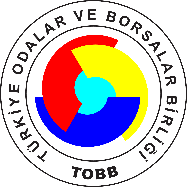 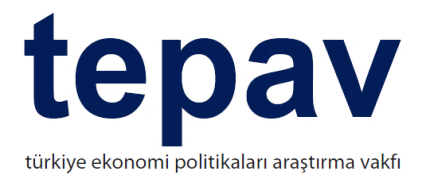 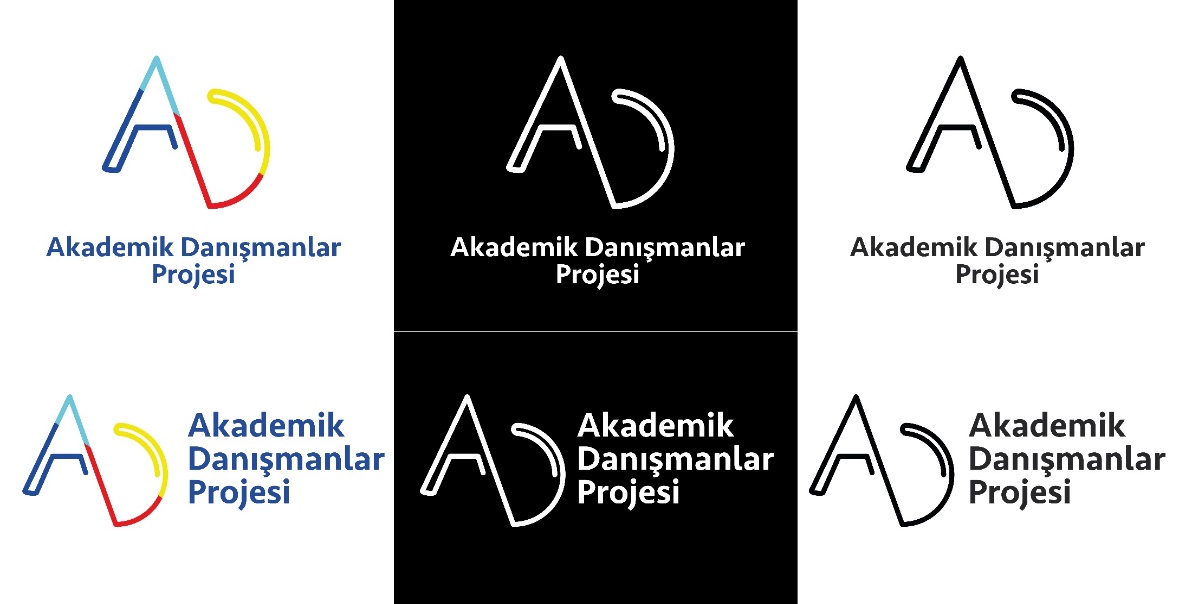 Gaziantep İli
Sosyal ve ekonomik yapı
Nüfus ve göç 
Büyüme
Dış ticaret
İstihdam
39
Gaziantep ili toplam nüfus sayısı 2020 yılında 2,1 milyonToplam nüfus 10 yılda Türkiye ortalamasının üzerinde arttı
Nüfus, milyon, 2007-2020
+18%
+23%
+35%
Türkiye
Gaziantep
İstanbul
2007
2020
2007
2020
2007
2020
+39%
+16%
+16%
Kahramamaraş
Adana
Şanlıurfa
2007
2020
2007
2020
2007
2020
Kaynak: TÜİK, Nüfus İstatistikleri, TEPAV görselleştirmesi
40
Gaziantep ili en fazla göçü Şanlıurfa’dan alırken  en fazla göçü  İstanbul’a verdi.2020 yılında Gaziantep’in verdiği toplam göç 41179 kişi2020 yılında Gaziantep’in aldığı toplam göç 42040 kişi
Gaziantep ilinin diğer illere verdiği-aldığı göç, kişi, 2019
Gaziantep’in diğer illerden aldığı göç, kişi
Gaziantep‘in diğer illere verdiği göç, kişi
Kaynak: TÜİK, Göç İstatistikleri, TEPAV görselleştirmesi
Slayt 41
2004 yılında Gaziantep’in GSYH’si 8 milyon TL iken bu rakam 2020 yılında 99 milyar 273 milyon TLKişi başı milli gelirde Gaziantep, Şanlıurfa, Kahramanmaraş’tan daha iyi konumda
Gaziantep ve seçili illerin yıllık GSYH ve kişi başı GSYH değerleri, 2004-2020
GSYH, milyar TL
Kişi başı GSYH, bin TL
Kaynak: TÜİK, Bölgesel Hesaplar, TEPAV görselleştirmesi
Slayt 42
Gaziantep, dış ticarette rekabet gücünü artırabilir
İhracat-İthalat, milyon dolar, aylık, 2018-2021
İthalat
İhracat
İstanbul
Kaynak: TÜİK, TEPAV hesaplamaları
Slayt 43
Gaziantep’de sektörel krediler içerisinde en büyük payı tekstil sektörü aldıKredi performans oranı en yüksek olan sektörler: İnşaat ve Toptan Ticaret ve Komisyonculuk alanlarıdır.
Gaziantep’de sektörel kredi dağılımı, 2020-12
Kaynak: BDDK Fintürk, TEPAV görselleştirmesi
Not: Performans oranı (Takibe dönüşüm oranı): Takipteki alacakların toplam nakdi krediler içerisindeki payını göstermektedir.
Slayt 44
Ücretli çalışan istihdamında pandeminin olumsuz etkisi telafi edildi
Çalışan sayısı, Gaziantep, bin kişi, aylık, Ocak 2018 – Aralık 2020
Esnaf  sayısı
Kamu çalışan sayısı
Çiftçi Sayısı
Sigortalı ücretli çalışan sayısı
Kaynak: SGK
Slayt 45
İşsizlik ödeneğine başvurular COVID-19 etkisiyle Nisan’da en yüksek seviyesini görse de Kasım 2021 itibarıyla 3100 seviyesinde gerçekleşti.
Çalışan sayısı, Gaziantep, bin kişi, aylık, Ocak 2018 – Mart 2021
Kaynak: İŞKUR
Slayt 46
Gaziantep, yatırım ve teşviklerden 2020’de daha çok yararlandı
01.01.2001 - 31.01.2021 tarihleri arasında düzenlenen yatırım teşvik belgeleri, sabit yatırım tutarı, 2001- 2021
Sabit yatırım tutarı, milyon TL
Yatırım teşvik belgeleri, belge adedi
Yatırım teşvik belgeleri, istihdam
-34%
-57%
-32%
Kaynak: Teşvik Uygulama ve Yabancı Sermaye Genel Müdürlüğü, TEPAV görselleştirmesi
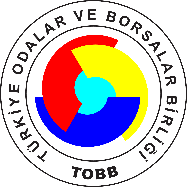 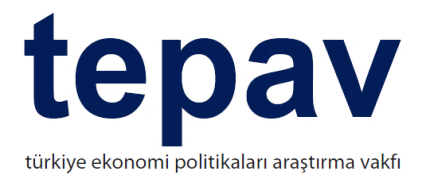 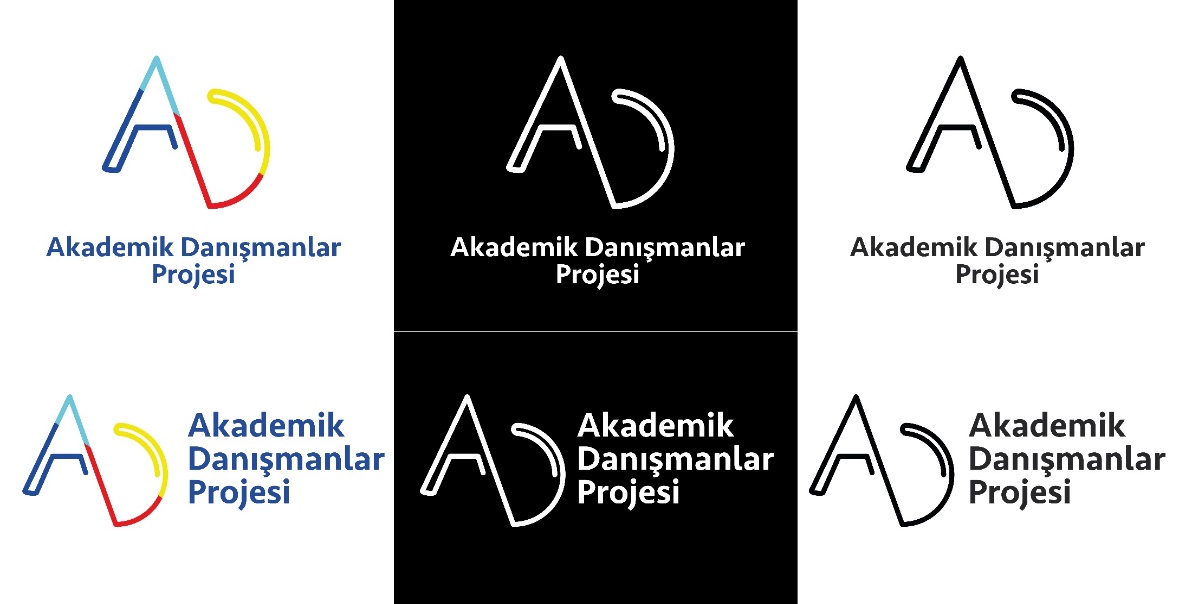 Gaziantep İli
Sektör bazlı analizler
Sektörel dağılım
Tarım
Turizm
Eğitim
Sağlık
Slayt 48
Çevre illerine kıyasla Gaziantep’te Sanayi ve İmalat sektörleriyle ön plana çıkıyor.Gaziantep İnşaat ve Gayrimenkul sektörlerinin GSYH’deki payı daha düşük.
GSYH’nin sektörlere göre dağılımı, %, Türkiye ve Gaziantep, 2004 ve2020
Slayt 49
Tarım alanı bakımından Şanlıurfa Gaziantep’in önündeMeyveler, içecek ve baharat üretimine ayrılan tarım alanları ile sebze bahçeleri alanı oranlarında, Gaziantep’te Şanlıurafa’dan daha yüksek
İşlenen tarım alanı istatistikleri, Gaziantep ve emsal iller, 2004-2020
Bitkisel üretim faaliyetine göre işlenen tarım alanı, ilin kendi içerisindeki  toplam tarım alanlarından alınan pay, %
İşlenen tarım alanı
Kaynak: TÜİK
Slayt 50
Çevre illerine kıyasla Gaziantep’te lisanslı elektrik üretim sektörünün payı düşük
Lisanslı ve lisanssız Elektrik üretim dağılımı, %
Kaynak: TÜİK, Bölgesel Hesaplar, TEPAV görselleştirmesi
Slayt 51
Çevre illerine kıyasla Gaziantep’te elektrik tüketimi sanayide odaklanmıştır
Elektrik tüketim dağılımı, %
Slayt 52
2020 yılında Gaziantep’te bulunan turizm belgeli konaklama tesislerine geliş sayısı 430 bin oldu
İlçelere göre turizm işletme belgeli  konaklama tesislerinde tesislere geliş, geceleme, ortalama kalış süresi ve doluluk oranlarının dağılımı, 2020
*Renkler koyulaştıkça ilgili veri değer olarak artış göstermektedir
Kaynak: Kültür ve Turizm Bakanlığı, TEPAV görselleştirmesi
Slayt 53
2008 yılı ile kıyaslandığında Gaziantep’in nüfusun eğitim seviyesi yükselmiş2019 yılında bitirilen eğitim durumu açısından lise ve dengi meslek okulu ön plana çıkıyor
Bitirilen eğitim durumu, 15 ve daha yukarı yaştaki nüfus, 2008-2020
346.182
2008
Erkek
Kadın
140.400
142.439
43.674
41.735
130.056
94.507
100.987
2.143
644
2020
172.631
182.514
289.272
258.308
178.585
63.675
52.775
16.275
14.709
2669
Okuma yazma bilmeyen
Okuma yazma bilen fakat bir okul bitirmeyen
İlkokul
İlköğretim
Ortaokul ve dengi meslek okulu
Lise ve dengi meslek okulu
Yüksek lisans (5 veya 6 yıllık fakülteler dahil)
Doktora
Yüksekokul veya fakülte
Bilinmeyen
Kaynak: TÜİK, Eğitim İstatistikleri, TEPAV görselleştirmesi
Slayt 54
2008 yılı ile kıyaslandığında Gaziantep’te nüfusun eğitim seviyesi yükselmiş2008’de nüfusun yüzde 7’si yüksekokul veya fakülte seviyesinde eğitime sahipken 2019’da bu oran yüzde 16’ya çıktı
Bitirilen eğitim durumu, 15 ve daha yukarı yaştaki nüfus, %, 2008-2019
Kaynak: TÜİK, Eğitim İstatistikleri, TEPAV görselleştirmesi
Slayt 55
Hastane yatak sayısı artış eğilimde2002’den bu yana yatak sayılarında yüzde 64’lik bir artış var
Hastane yatak sayısı, 2002-2019
+290%
Kaynak: TÜİK, Sağlık İstatistikleri, TEPAV görselleştirmesi